Goal:  The learner will use the tangent ratio for indirect measurement.
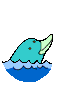 Lesson 7.5
Tangent Ratio
It is a ratio of sides that correspond to one of the acute triangles of a right triangle.
B
Hypotenuse
Opposite of A
A
C
Adjacent to A
Finding the Tangent Ratios
Find the tan S and tan R.
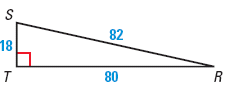 You Try it
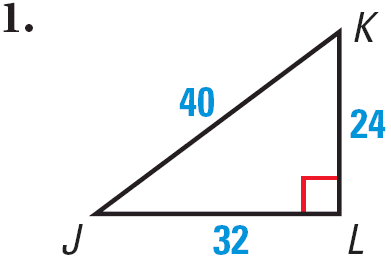 Find tan J and tan K.
How to use your calculator
Make sure your calculator is in “degrees”
Press “tan” and type in 35° and hit enter.

Find tan 80°.
Finding a missing side length
If you know an angle and one side length you can find the other by setting up an equation.
Find x.
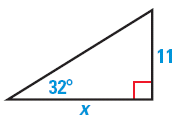 Find the height of a lamppost
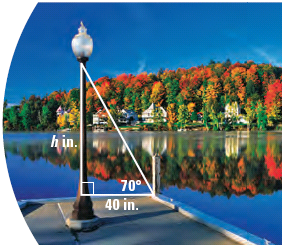 One For You.
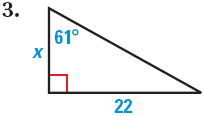 Assignment
p. 469 #3, 4, 6-8, 13,14,18,19,21,27